How to Cook a Fox
with Chef
Claus Niesen
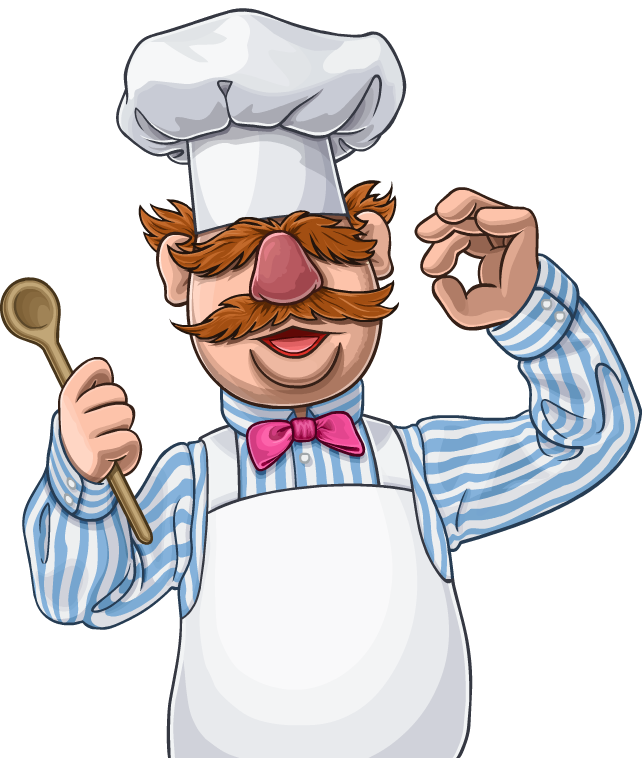 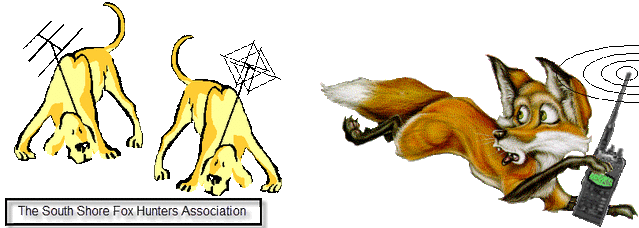 April 6th  
Story County Amateur Radio Club
KE0LMQ
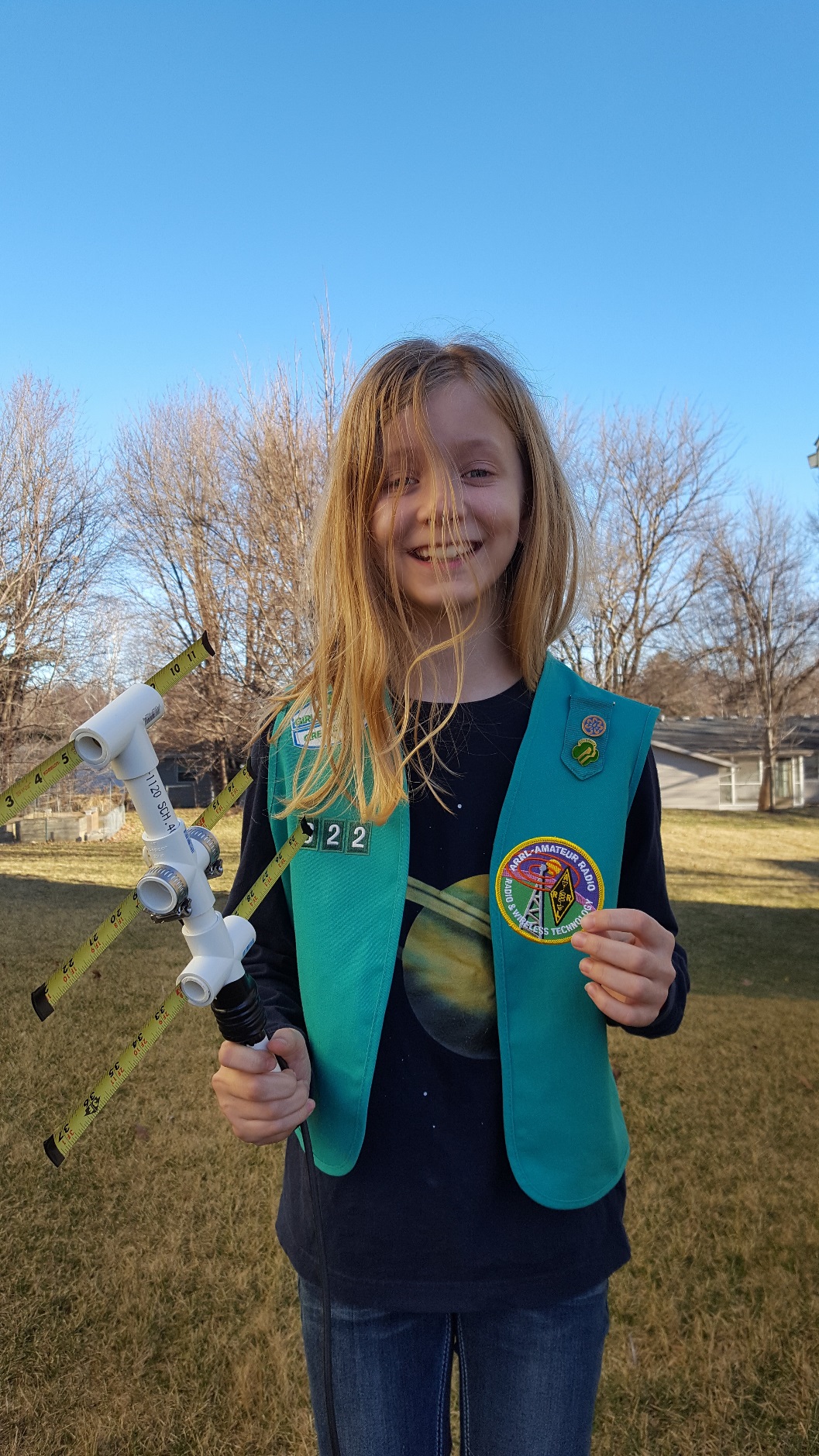 [Speaker Notes: History: Heidi’s foxhunt with Clint for the ARRL Girl Scout Patch]
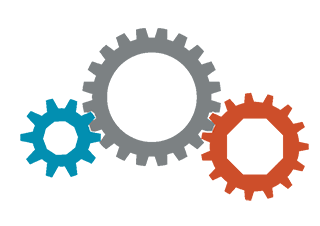 [Speaker Notes: History: Getting the idea to build a fox.]
Ingredients:
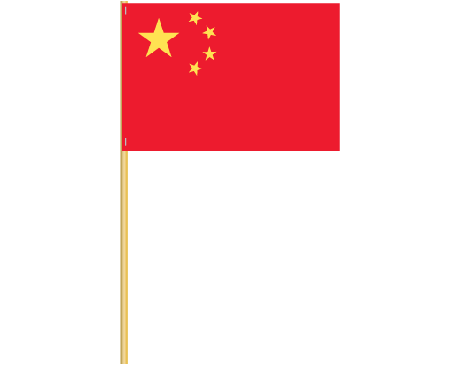 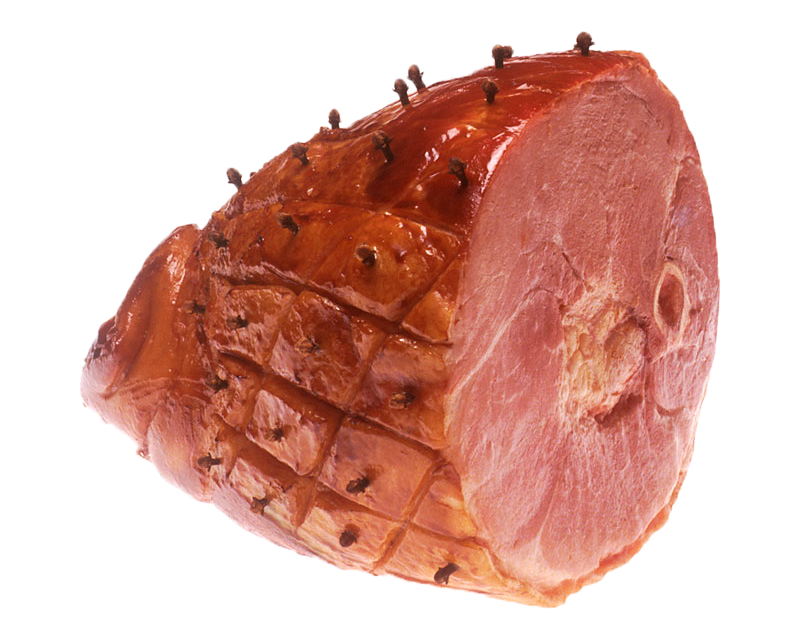 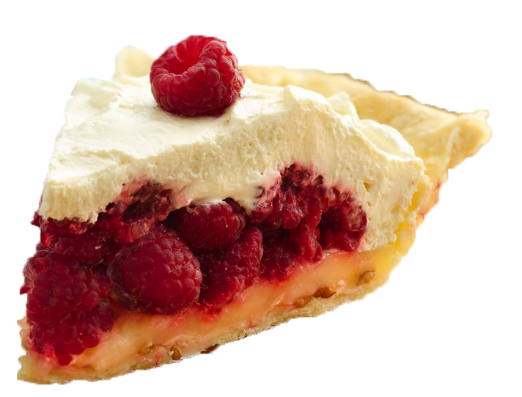 +
[Speaker Notes: The Idea: Raspberry Pi wired to a BaoFeng radio.]
The Pi
e
Transmit voice signal:
Transmit voice signal:
Python script
Python script
Text-to-Speech
Text-to-Speech
GPIO for PTT
[Speaker Notes: The software side.]
Demo
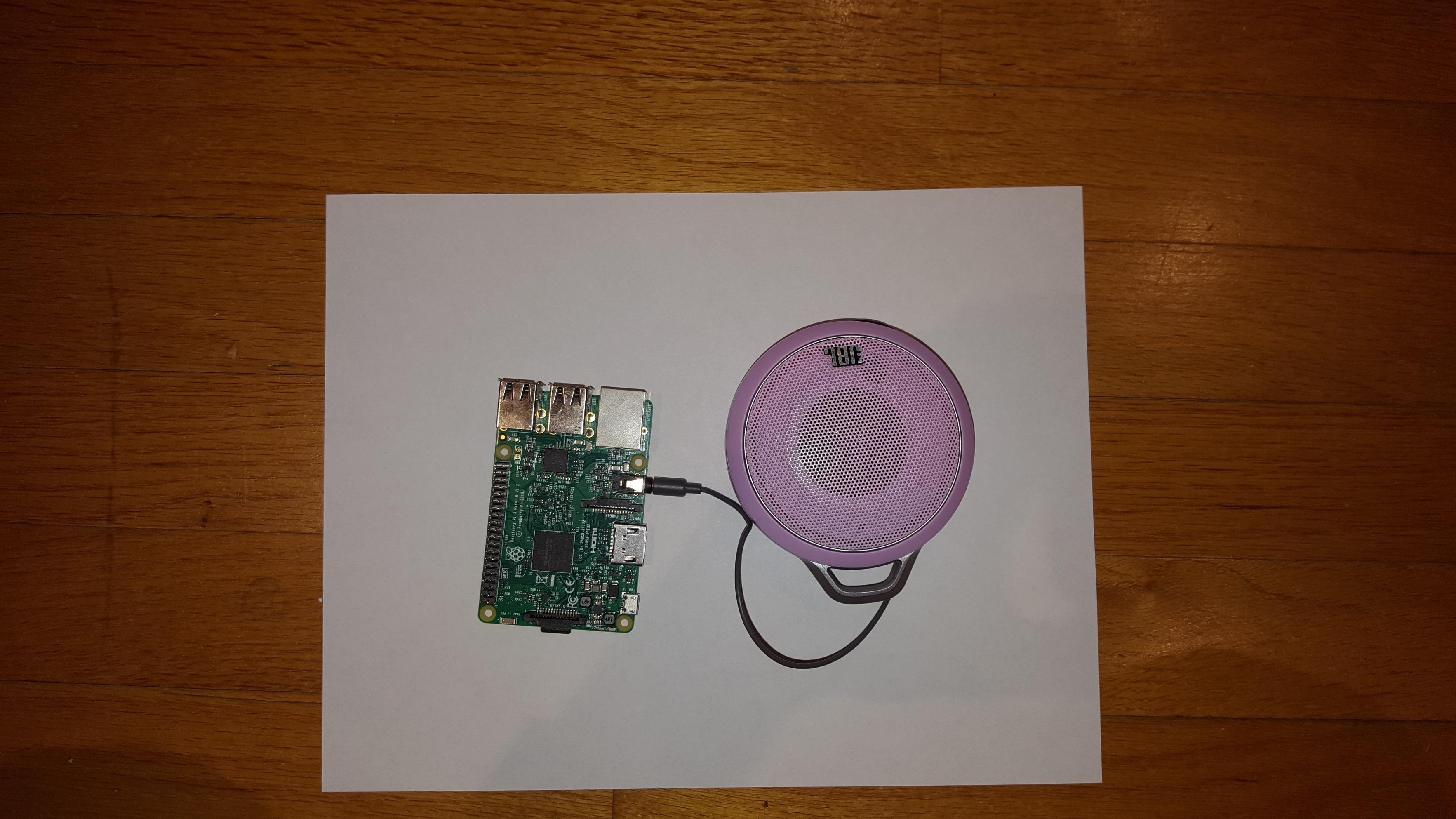 [Speaker Notes: Raspberry Pi: Run fox program using speaker only.

ssh pi@100.100.100.1python fox]
The Interface
Isolate Audio
Isolate Audio
Isolate PTT
Isolate PTT
[Speaker Notes: The hardware side]
BaoFeng Wiring
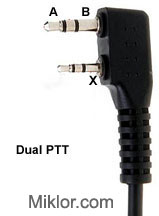 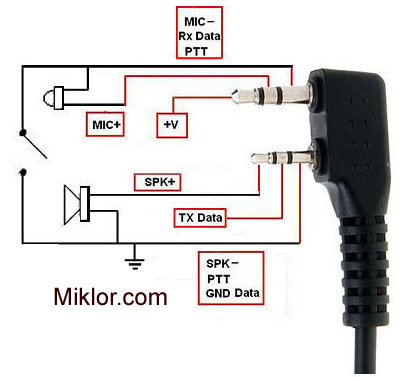 [Speaker Notes: The hardware side]
Circuit Diagram
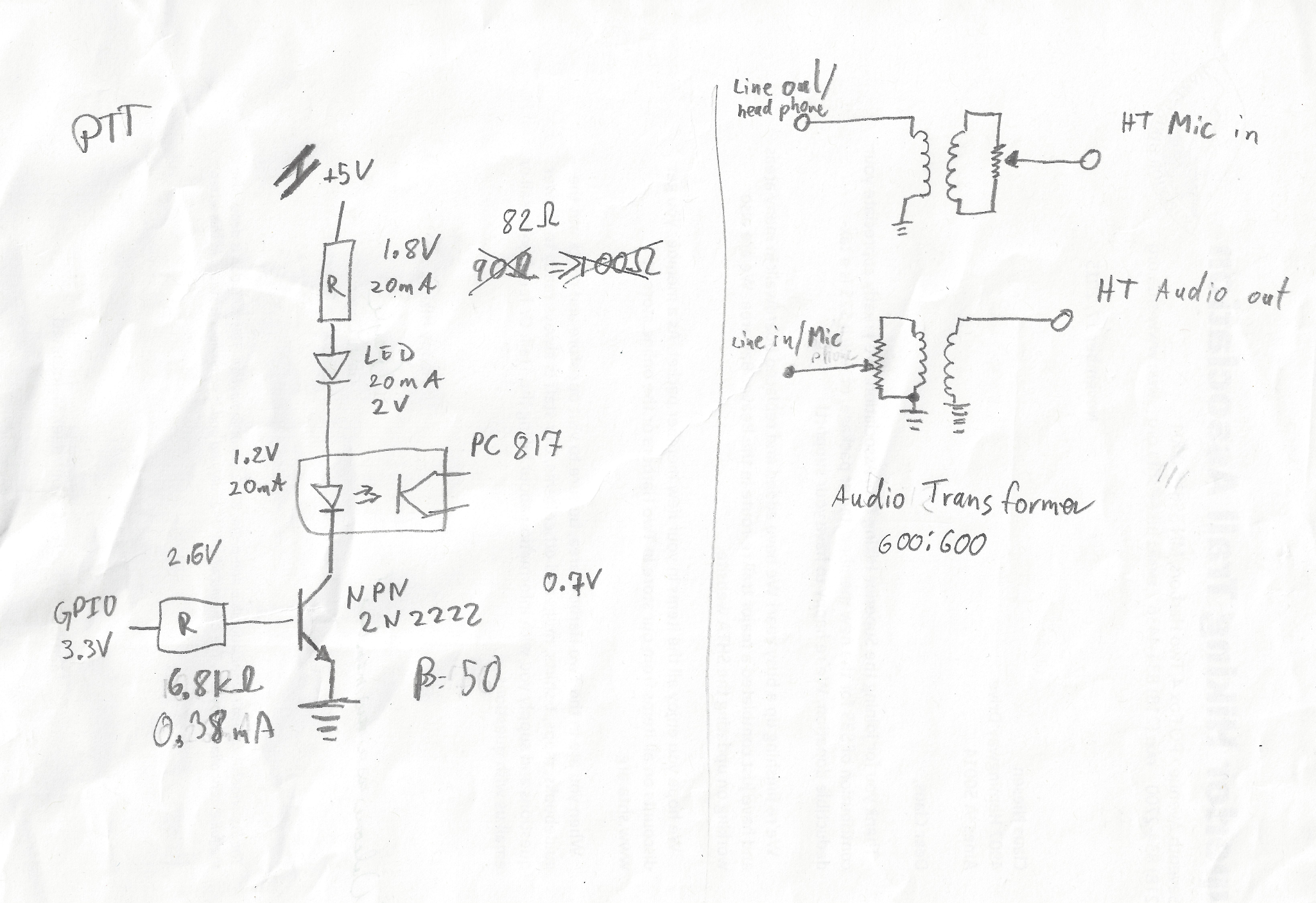 [Speaker Notes: The hardware side]
Project Board Exploration
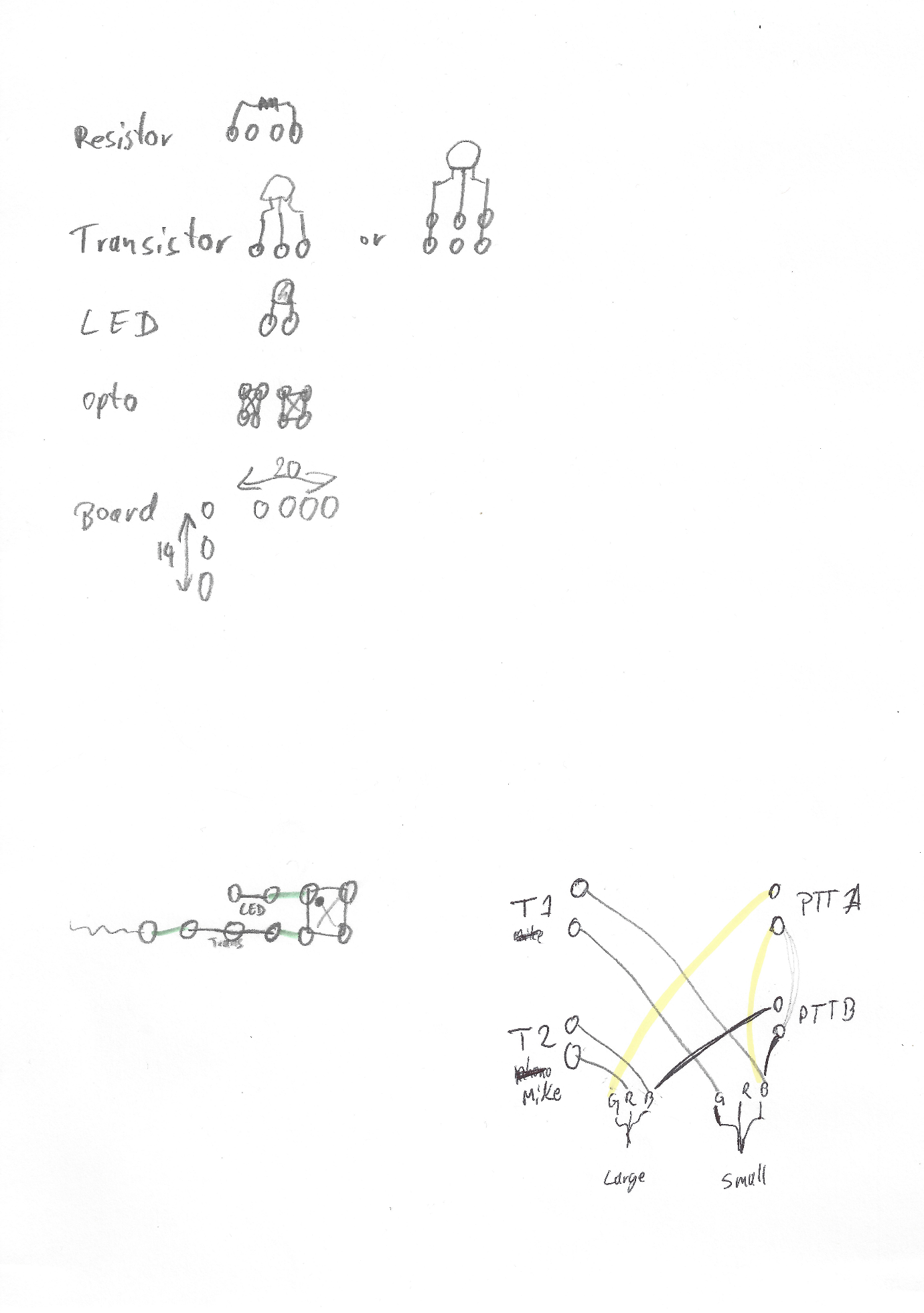 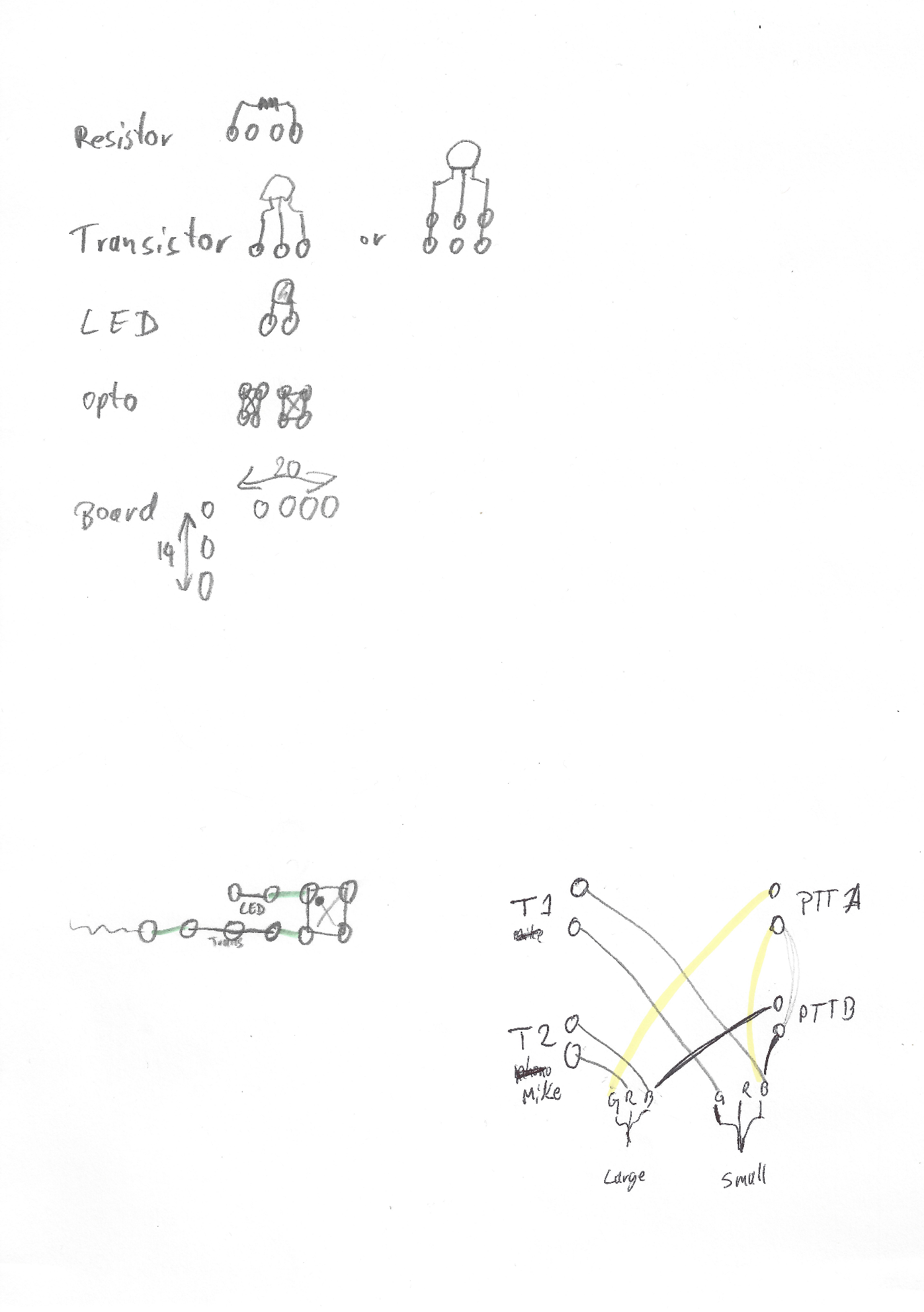 [Speaker Notes: The hardware side]
Project Board Layout
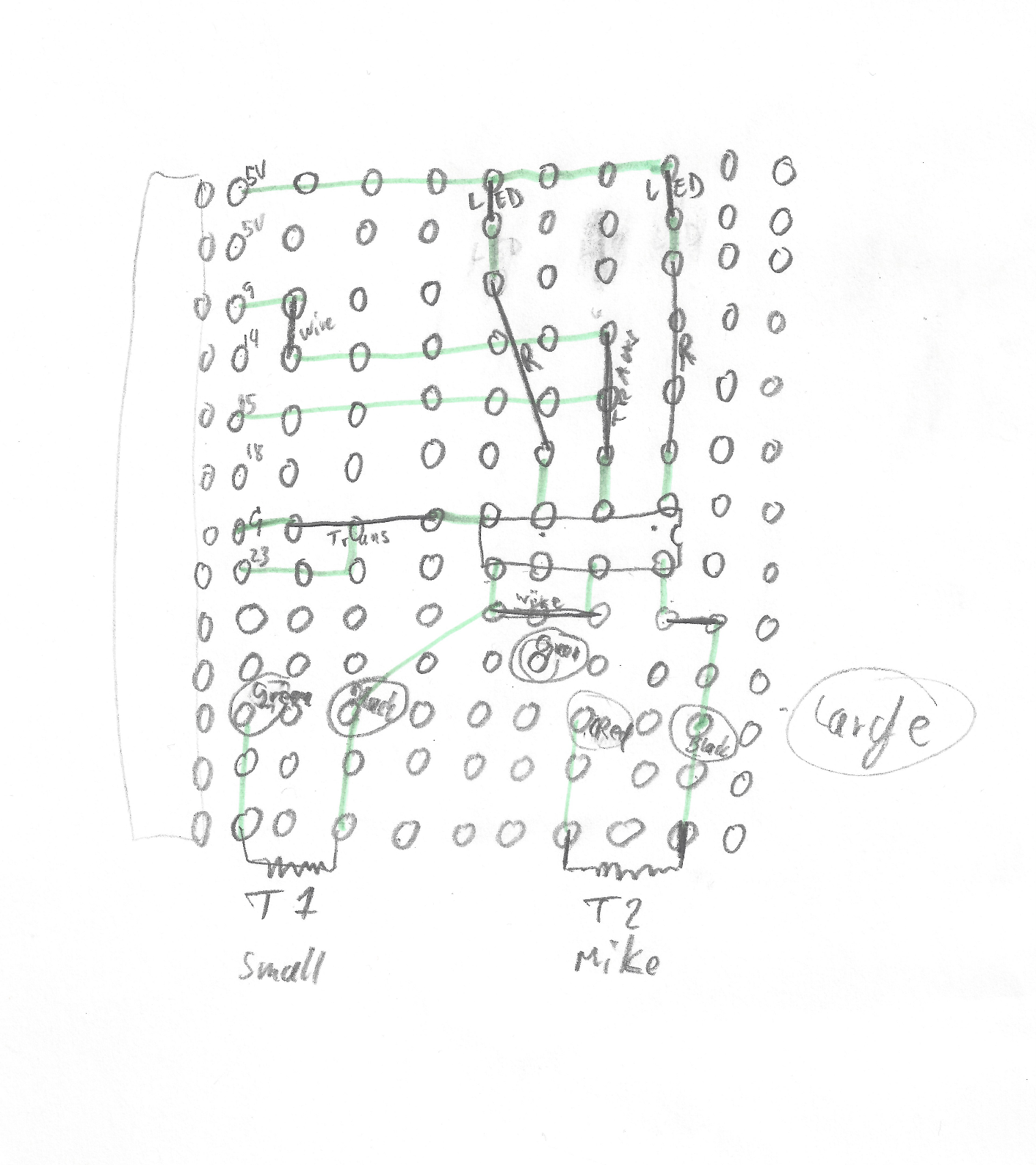 [Speaker Notes: The hardware side]
Demo
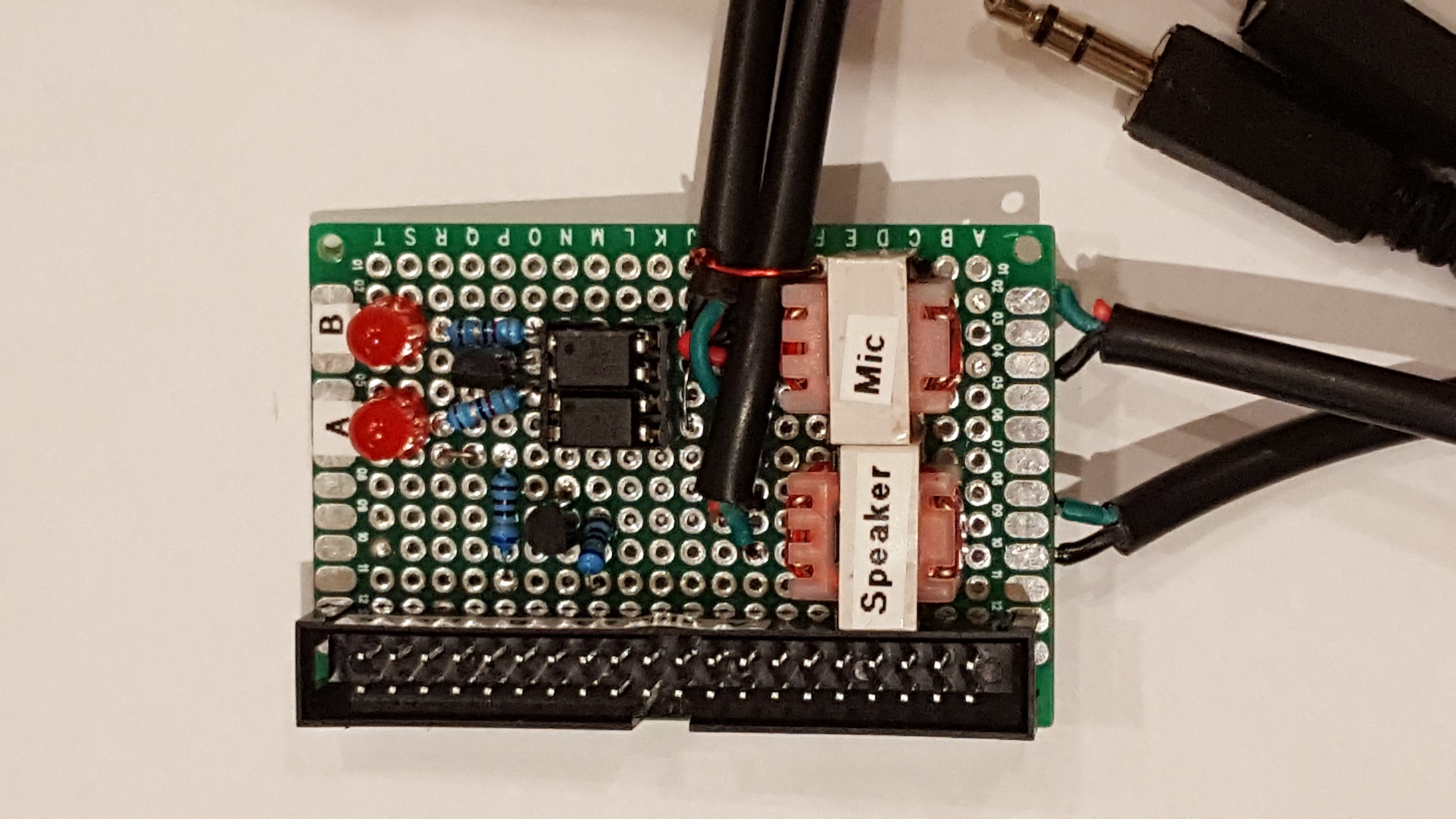 [Speaker Notes: Raspberry Pi + HT: Run test transmission.

Python demo]
Future Ideas
Use Audio Jacks
Use Audio Jacks
Listen for activity before Transmission
Listen for activity before Transmission
Log Finds (RFID)
Log Finds (RFID)
Use for Digital Communication
Let the Hunt Begin
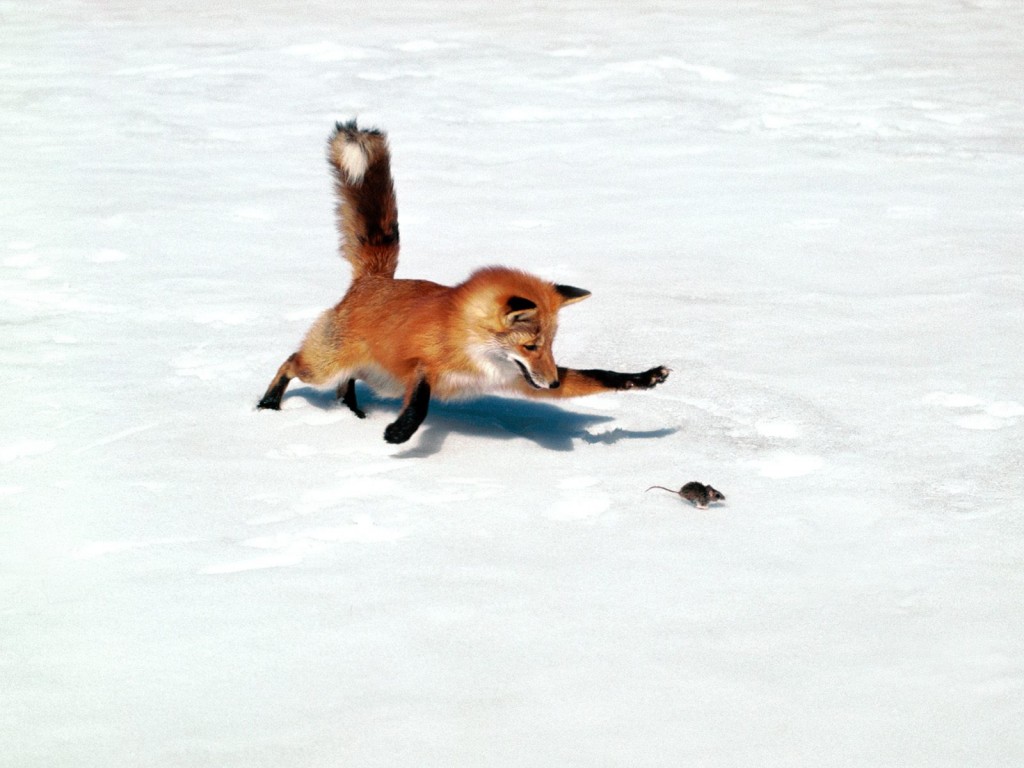 KE0LMQ
claus@niesens.com
Claus Niesen